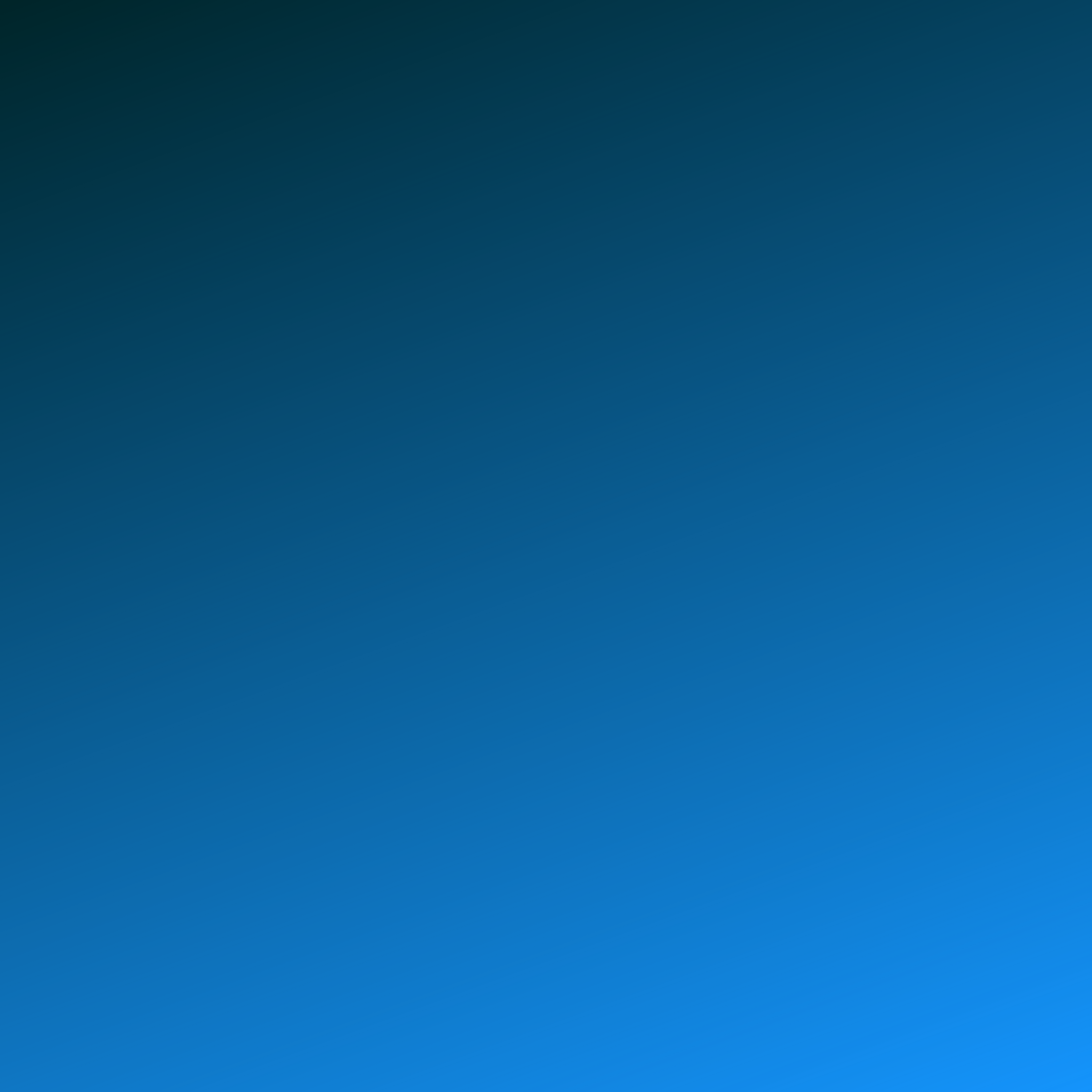 BASIC PRONUNCIATION AND PHONETICS
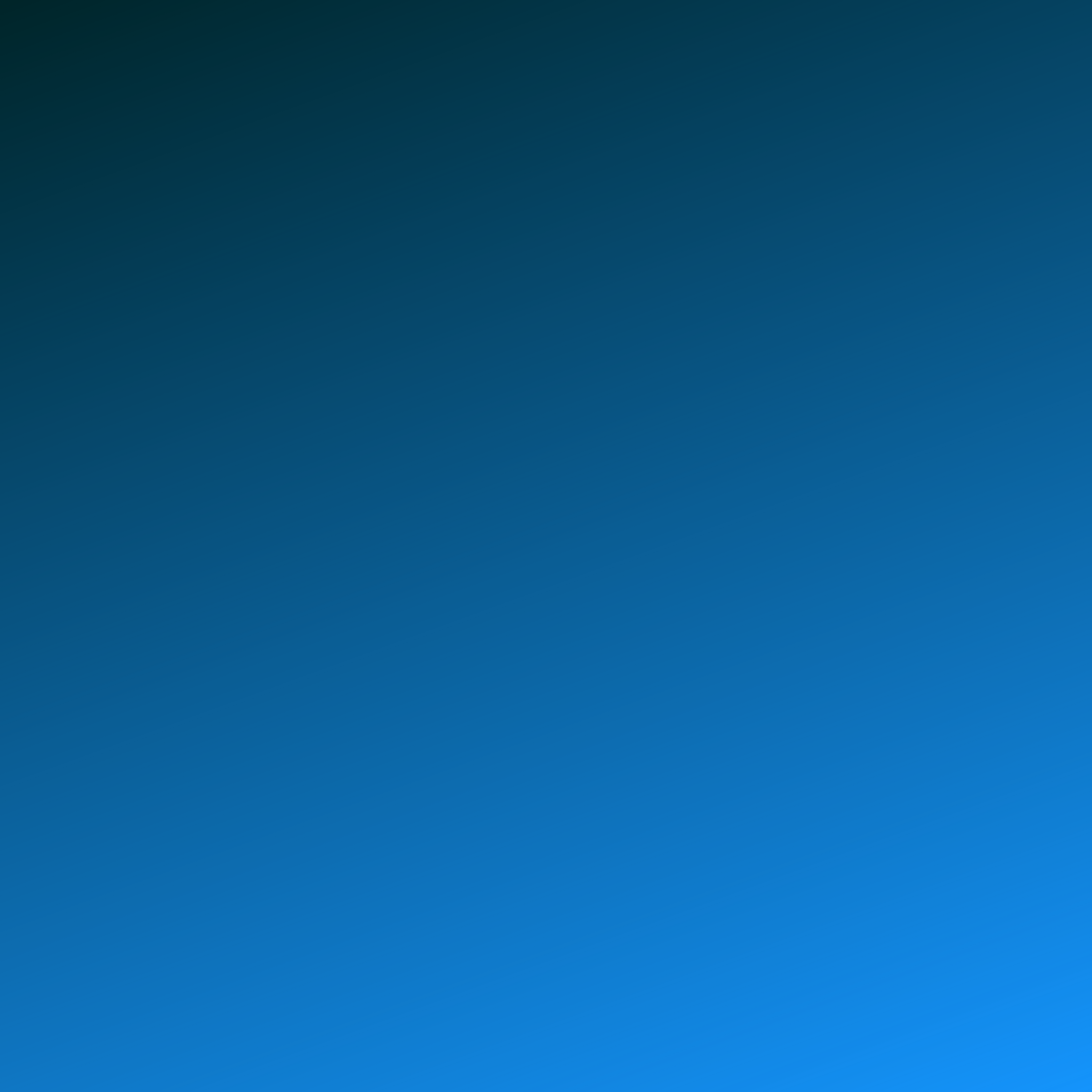 Lesson
Agenda
phonetics
Common English (UK) greetings
Introductions
Practice Activity
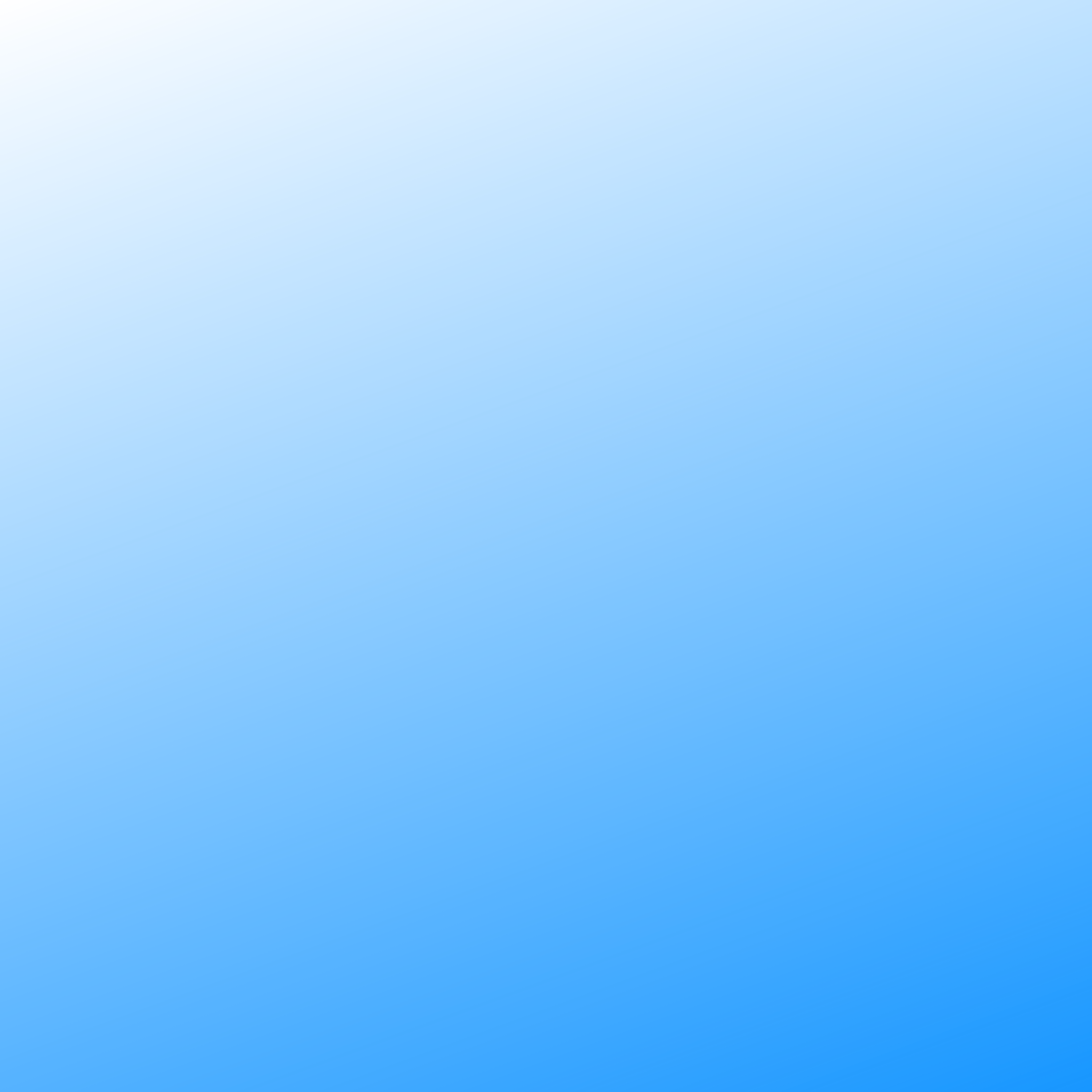 PHONETICS
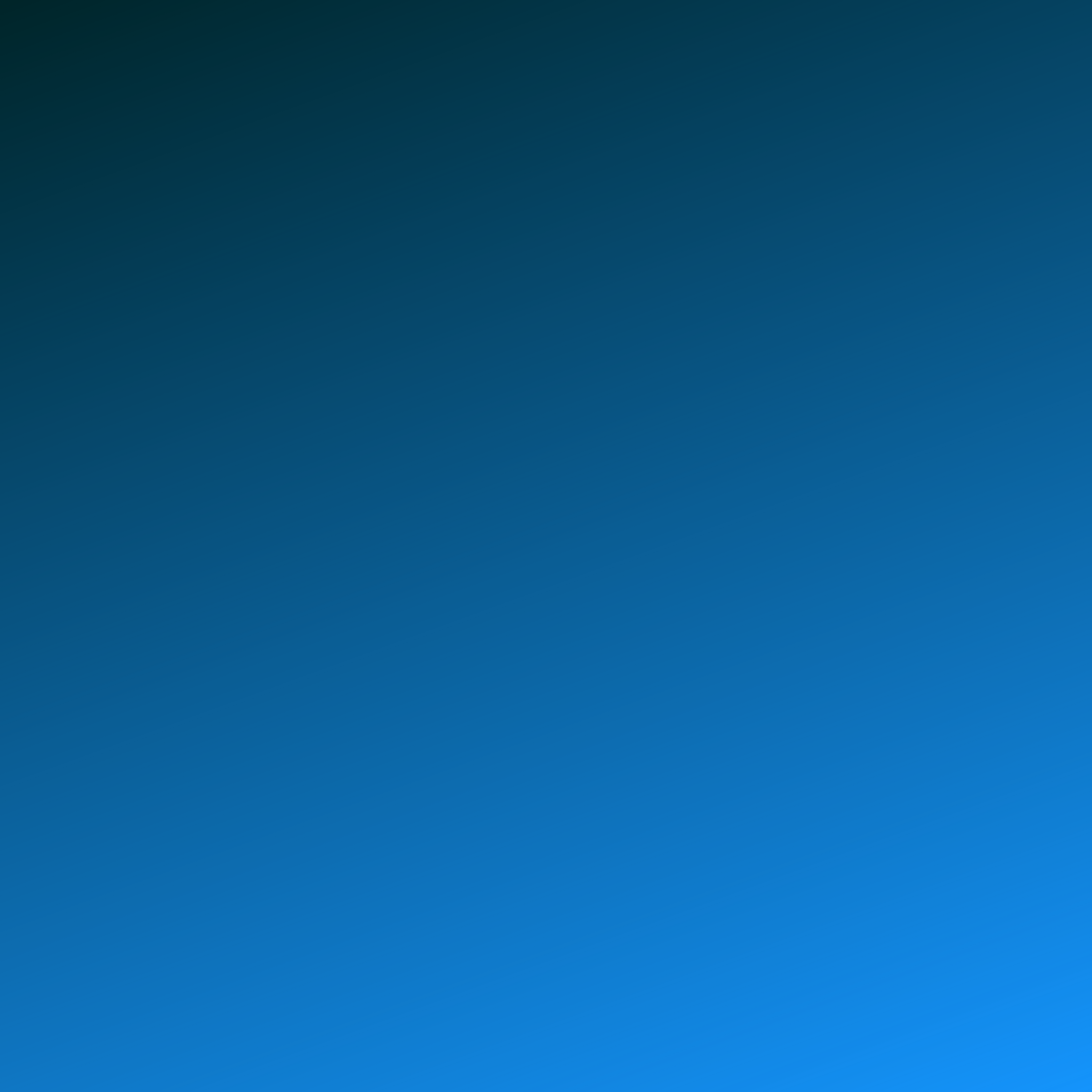 GREETINGS
"Hello!"
"Hello!"
My name is James Bruce
nice to meet you too.
My name is Elsa . nice to meet you..
"Hello!
are you done with work? "
"Hello!
yes i am"
Great!
let's go have a bite. I'm hungry
okay. i know a good resturant a few blocks away.
Hello, 
am i speaking to Mr. Knight
Hello.
Yes this is he.
I'm calling about the work you interviewed for. 
you've got the job!
Thank you very much.
Will do.
Thank you once again.
Please reprt to work on Monday 8 A.M
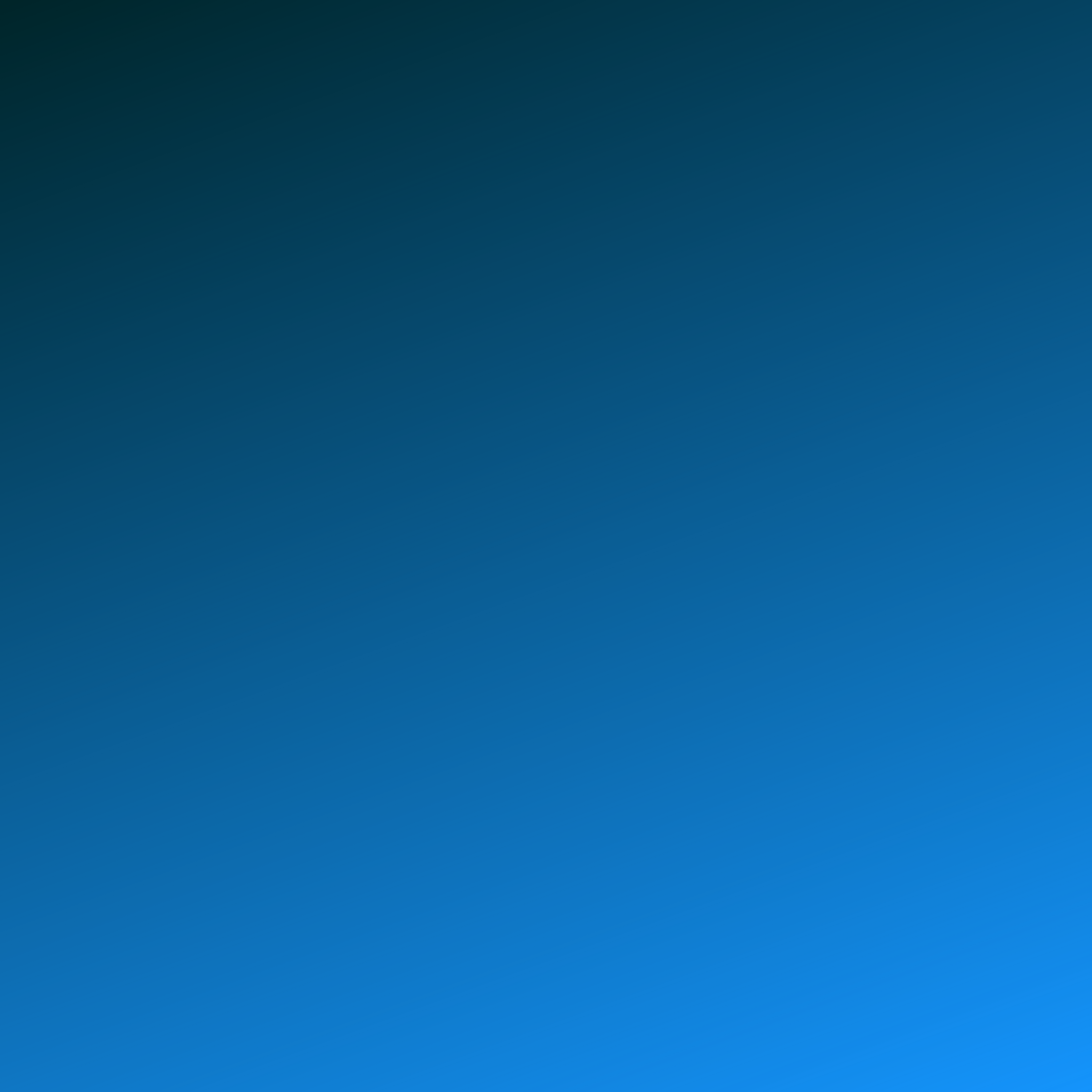 Let's Practice!
Fill in the gaps
Hello, i'm __________. nice to meet you.
Hello, i'm  Mike. ___________too.
I just finished my undergraduate degree and i'm awaiting graduation. what do you do?
I'm a ________ at the ST. Angels Hospital
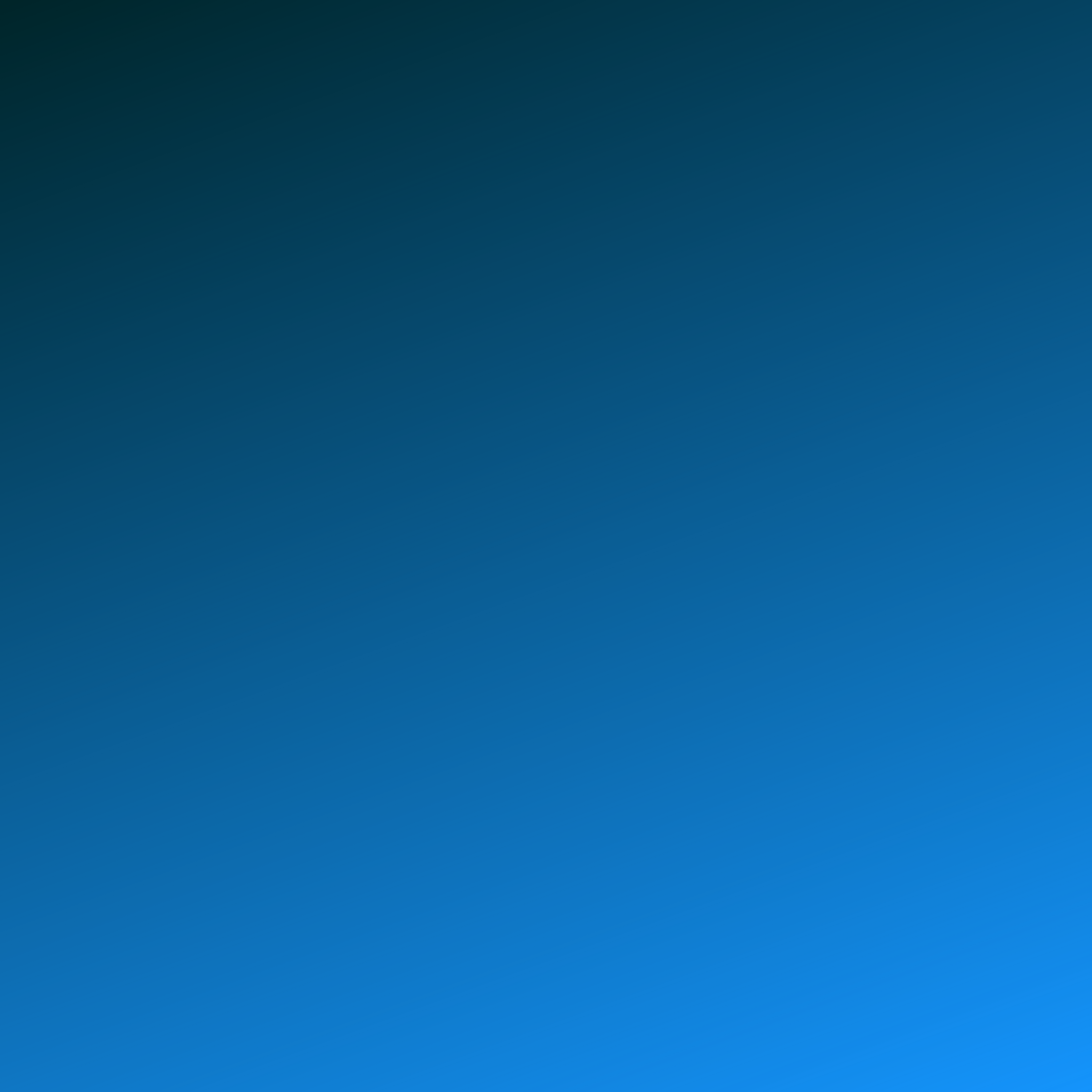 Do you have questions?
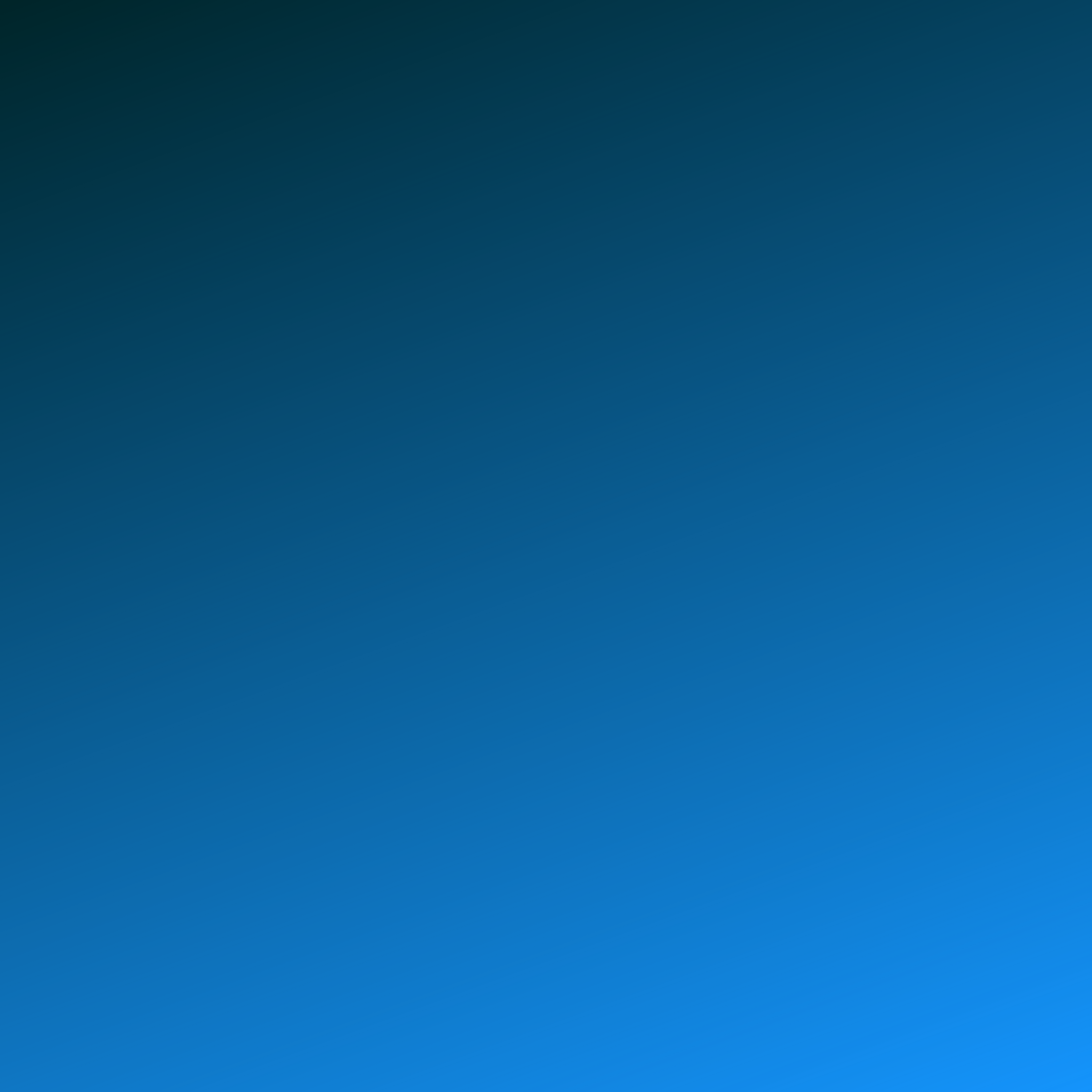 Thank you for listening!